Traslados y  elevación de cargas
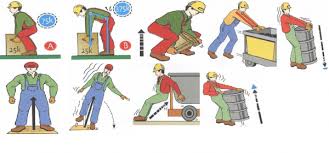 Esfuerzos realizados de manera incorrecta generan grandes problemas
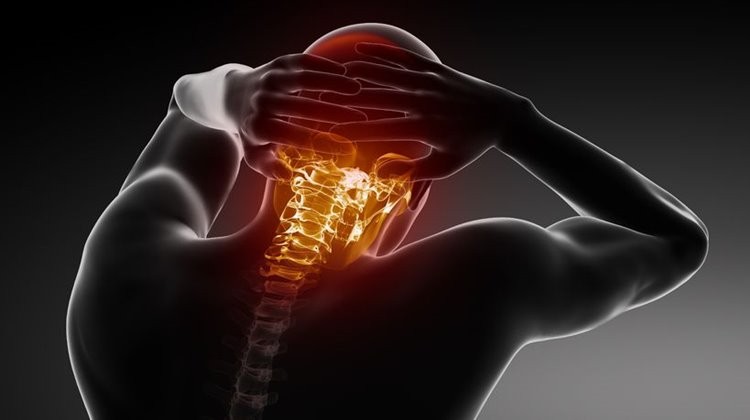 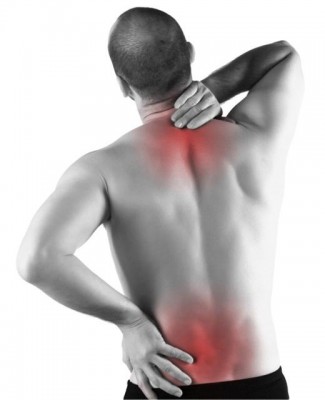 Antes de realizar esfuerzos pensar formas adecuada de trabajo
NOOOOO!!!!!!!!!
NOOOO!!!!!!!
NOOOO!!!!!!
Espalda derecha y flexión de rodillasforma correcta
Fundamentos
¿Cual de las imágenes es la correcta?
¡ATENSION!Con cargas no se rota
CONSECUENCIAS
HERNIAS DE DISCO
Cambio de disco
Cambio de disco
Cuidemos nuestro cuerpo, es la única herramienta que te acompaña toda la vida.